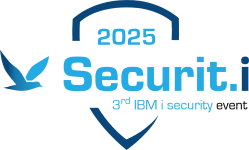 16 – 17 septembre 2025
IBM Montpellier - France
Agenda
Agenda
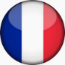 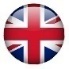 Securit.i : L'évènement de référence sur la sécurité de l'IBM i. Découvrez les dernières innovations et les meilleures pratiques pour protéger vos systèmes IBM i. Nombre de places limité, réservez votre place en visitant : Réservez maintenant

Les sujets à traiter :

Séances techniques sur la sécurité de l'IBM i.
Meilleures pratiques sur la façon de renforcer la sécurité IBM i.
Retour d’expérience des experts Sécurité IBM i
Les nouveautés sur la Sécurité de l'IBM i V7R6 notamment le Multi-factor authentication (MFA) 
L’impact sur la sécurité du Quantique Computing.
Plus, les sessions organisées par nos partenaires.

Speakers : Nombreux IBM Champions (Carol Woodbury, Guy Marmorat, Nathanael Bonnet, Dominique Gayte…), des intervenants IBM, Alain CYR et d’autres références en matière de Sécurité IBM i.

Mardi 16 septembre
 
12:00–14:00 Accueil et déjeuner Lozérienne en hommage à notre centre R&D de Mende !
14:00–14:30 Introduction par Dominique Gayte, I.GAYTE.IT CEO
14:30–15:15 Un point sur la Sécurité et la Cybersécurité, Dominique Gayte
15:15-16H00 Sécurité IBM i par Carol Woodbury, Kisco USA
16:00-16:15 Pause Café
16:15–17:00 MFA sur IBM i en V7R6, Guy Marmorat, Résiliane CEO 
17:00-17:45 Quantique et Sécurité, Elise Boudjema, IBM France
18:00 Bus vers centre ville de Montpellier 
19:15 Bus centre ville de Montpellier vers La Paillotte, La Grande Motte pour un repas les pieds dans l’eau
23:00 Bus La Paillotte, La Grande Motte vers centre ville de Montpellier

Mercredi 17 septembre

09:00–09:20 IBM Client Engineering, Hervé Sabrier, IBM Montpellier
09:20-09:45 POWER 11 et sécurité, Alain Cyr, IBM France
09:45–10:25 Autres nouveautés Sécurité IBM i en V7R6, Guy Marmorat 
10:25–10:50 Pause café plus accès vers le Client Engineering IBM Montpellier 
10:50–11:40 Sessions partenaires 
11:40–12:30 Sessions partenaires 
12:30–14:00 Déjeuner
14:00–14:45 Sécurité IBM i, Carol Woodbury
14:45–15:30 Sujet Sécurité IBM i
15:30–15:45 Pause café
15:45–16:30 Sujet Sécurité IBM i, Nathanaël Bonnet, CEO GAIA
16:30–17:15 Conclusions sur la Sécurité IBM i, Dominique Gayte
Securit.i : The IBM i security event of the year !  Discover the latest innovations and best practices to protect your IBM i systems. Places are limited, reserve your seat by visiting: Book now

Subjects to be covered :

IBM i security technical sessions.
Best practices on how to strengthen IBM i security.
Feedback from IBM i Security experts
IBM i V7R6 Security new features notably Multi-factor authentication (MFA) 
The security impact of Quantum Computing.
Plus, breakout sessions organised by our partners.

Speakers : Numerous IBM Champions (Carol Woodbury, Guy Marmorat, Nathanael Bonnet, Dominique Gayte…), IBM speakers : Alain CYR and other IBM i Security experts.

Tuesday 16th September 
 
12:00–14:00 Lozèrienne welcome and lunch in tribute to our Mende R&D center !
14:00–14:30 Introduction by Dominique Gayte, I.GAYTE.IT CEO
14:30–16:00 An update on Security and Cybersecurity, Dominique Gayte
16:00-16:15 Coffee break
16:15–17:00 IBM i MFA and IBM i V7R6,  Guy Marmorat, Résiliane CEO
17:00-17:45 Quantum computing & security, Elise Boudjema, IBM France
18:00 Bus to Montpellier city center
19:15 Bus from Montpellier city center to the Beach Restaurant
23:00 Bus from the Beach Restaurant to Montpellier city center

Wednesday 17th September

09:00–09:20 IBM Client Engineering, Hervé Sabrier, IBM Montpellier
09:20–09:45 POWER 11 & Security, Alain Cyr, IBM France
09:45–10:25 New IBM i V7R6 security features, Guy Marmorat
10:25–10:50 Coffee break and access to the IBM Montpellier Client Engineering building 
10:50–11:40 Partner sessions 
11:40–12:30 Partner sessions
12:30 – 14:00 Lunch
14:00–14:45 IBM i Security, Carol Woodbury
14:45–15:30 IBM i Security
15:30–15:45 Coffee break
15:45–16:30 IBM i Sécurity, Nathanaël Bonnet, CEO GAIA
16:30–17:15 IBM i Security & conclusions, Dominique Gayte
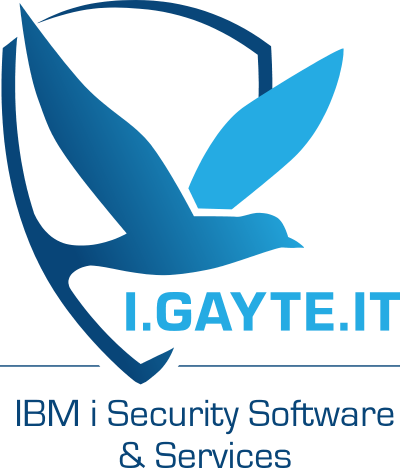 I.GAYTE.IT is the founder of the Securit.i event and 
Blue-Channel is responsible for its organization. Information on the event - click on the logo.
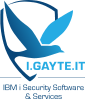 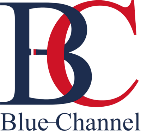 I.GAYTE.IT est le créateur de Securit.i & Blue-Channel 
en assure l’organisation. Informations sur 
l'événement - cliquez sur le logo.
Meet the sponsors
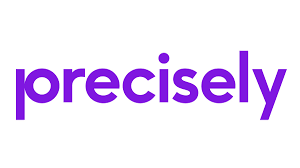 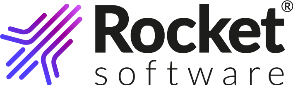 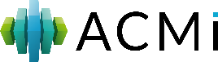 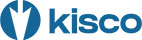 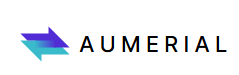 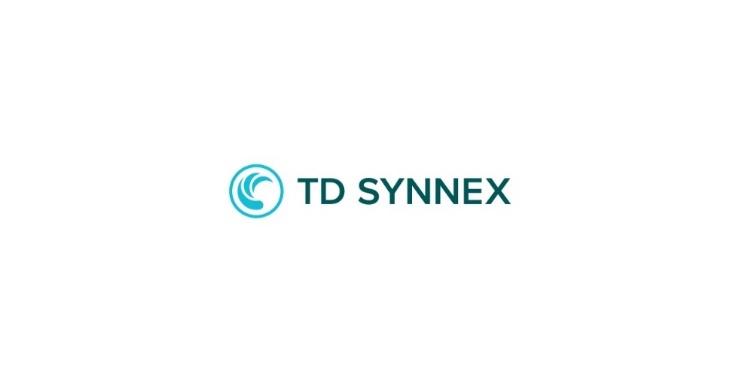